STATE OF THE UNION
How our License is doing…......

Or the battle between the fueding hatfields and mccoys...
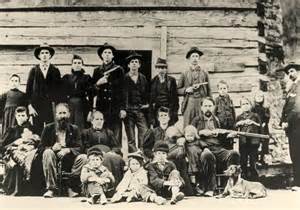 What’s this all about?
In 2008 the Texas Medical Associate filed a lawsuit against the Texas State Board of Examiners of Marriage and Family Therapist 
AND 
the Texas Associate for Marriage and Family Therapists  

The lawsuit no. 03-13-00077-cv can be found in 
Caselaw.findlaw.com
Difference between Statute and Rules?????
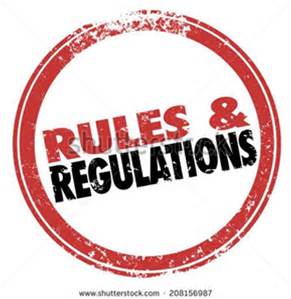 OCCUPATIONS CODE
 
TITLE 3. HEALTH PROFESSIONS
 
SUBTITLE I. REGULATION OF PSYCHOLOGY AND COUNSELING
 CHAPTER 502. MARRIAGE AND FAMILY THERAPISTS
 
 SUBCHAPTER A. GENERAL PROVISIONS
 Sec. 502.001.  SHORT TITLE.  This chapter may be cited as the Licensed Marriage and Family Therapist Act.
 
(6)  "Marriage and family therapy" means providing professional therapy services to individuals, families, or married couples, alone or in groups, that involve applying family systems theories and techniques.  The term includes the evaluation and remediation of cognitive, affective, behavioral, or relational dysfunction in the context of marriage or family systems.
Texas Administrative Code
Title 22. Examining Boards
Part 35. Texas State Board of Examiners of Marriage and Family Therapists
Chapter 801. Licensure and Regulation of Marriage and Family Therapists
 
Adopted by the Texas State Board of Examiners of Marriage and Family Therapists
Effective on April 21, 1994; amended to be effective on November 22, 1996; amended to be effective on September 20, 1998; amended to be effective on May 11, 2000; amended to be effective on April 11, 2001; amended to be effective on November 27, 2002; amended to be effective on October 19, 2003; amended to be effective on July 2, 2006; amended to be effective on May 18, 2008; amended to be effective on December 19, 2010; amended to be effective on June 5, 2011; amended to be effective on March 31, 2013, 38 TexReg 1982; amended to be effective on November 23, 2014, 39 TexReg 9014; amended to be effective April 16, 2015, 40 TexReg 2089.
 
(13) Diagnostic assessment which utilizes the knowledge organized in the Diagnostic and Statistical Manual of Mental Disorders (DSM) as well as the International Classification of Diseases (ICD) as part of their therapeutic role to help individuals identify their emotional, mental, and behavioral problems when necessary.
IS THAT OUR ONLY ISSUE FACING US TODAY???
Sunset Review
All agencies in Texas under go a review to see if they are being handled effectively and not a waste of tax payer money. 
This process takes place every 12 years or so. 
Over seen by an appointed commission comprised of State legislators.
Agencies are asked to make public comments and deliver a “White Paper”. 
Sunset in Texas: What you always wanted to know.
What Can I do?
TAMFT Members
Add your name to the list to help with the legislative efforts.
Or agree to drop off an information card to your legislator.
Or make a phone call to your legislator.
Or make an appointment to see your Senator or Representative.
Attend Day at the Dome during TAMFT Conference in February.  CEU’s and join in with fellow LMFT’s to walk the Texas Capital halls.
Or let us know if you have connections.
Is that all?
Not just yet.  We have bills to file and we will need YOUR help in passing them.
We are good at managing stress
This is not to minimize the issues that are facing Licensed Marriage and Family Therapists




We are battling a lawsuit.
We are under Sunset Review.
We are going into a new legislative cycle where we face other threats.


But TAMFT has tools for you to use and we are here to answer your questions.
So why stay?
Belief in what we do! 

We are specialists in helping couples stay coupled.
     
       We are specialists in helping families overcome   		great odds

We are specialists in understanding the importance of relational functioning and the impact it empirically has on individuals, families and couples.
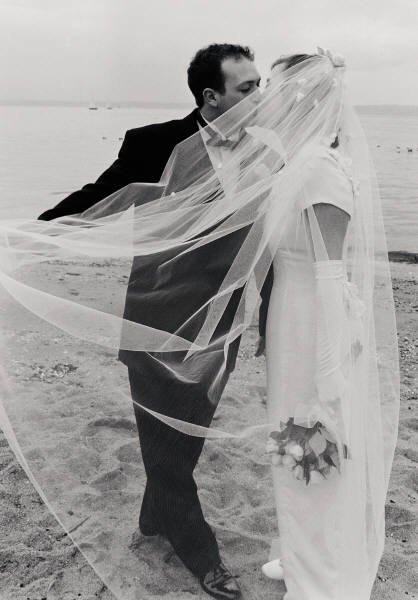 Texas Association for Marriage and Family Therapy.
We work better as a team.  The TAMFT Board is committed as never before to reach out to our Chapters. To help the Chapters and our members with questions and navigation through a complex problem. 
The TAMFT Board is made up of volunteers, MFT’s like you who have vowed to fight for the independency of our license.  Volunteers who are willing to take the time out of their practices and teaching to write papers, lobby, and help create an environment where you can practice safely.
Licensed Marriage and Family Therapists are now a part of Mental Health America.
Licensed Marriage and Family Therapists are now a part of Texas Coalition for Healthy Minds.
Licensed Marriage and Family Therapists are a part of Department of Family Protective Services, Medicaid/CHIP
Licensed Marriage and Family Therapists work in schools, non-profits, military bases, the VA, the court systems, private practice, correctional facilities and religious institutions.
Marriage and Family Therapy is one of the 5 core mental health disciplines by the US Department of Health and Human Services.
There are over 3500 LMFT’s in Texas, over 1700 LMFT’s who belong to TAMFT.  TAMFT is the ONLY entity who stands between and LMFT and the Legislature. The TSBEMFT Board cannot lobby or pass or introduce bills. 
There is empirical evidence that MFT’s provide cost saving treatment in many areas including alcohol and substance addiction, depression, anxiety, child and adolescent conduct problems, psychosomatic complaints and marital problems.  
BUT YOU KNOW THAT!
So hang on….its about to get fun!
TAMFT is looking forward to what is ahead and we want you to be there too!
Important Resources
www.sunsetintexas.gov
http://www.fyi.legis.state.tx.us/Home.aspx
www.caselaw.findlaw.com
www.tamft.org